Como añadir un podcast en mi blog
Seleccionar el blog en el que queremos insertar el podcast
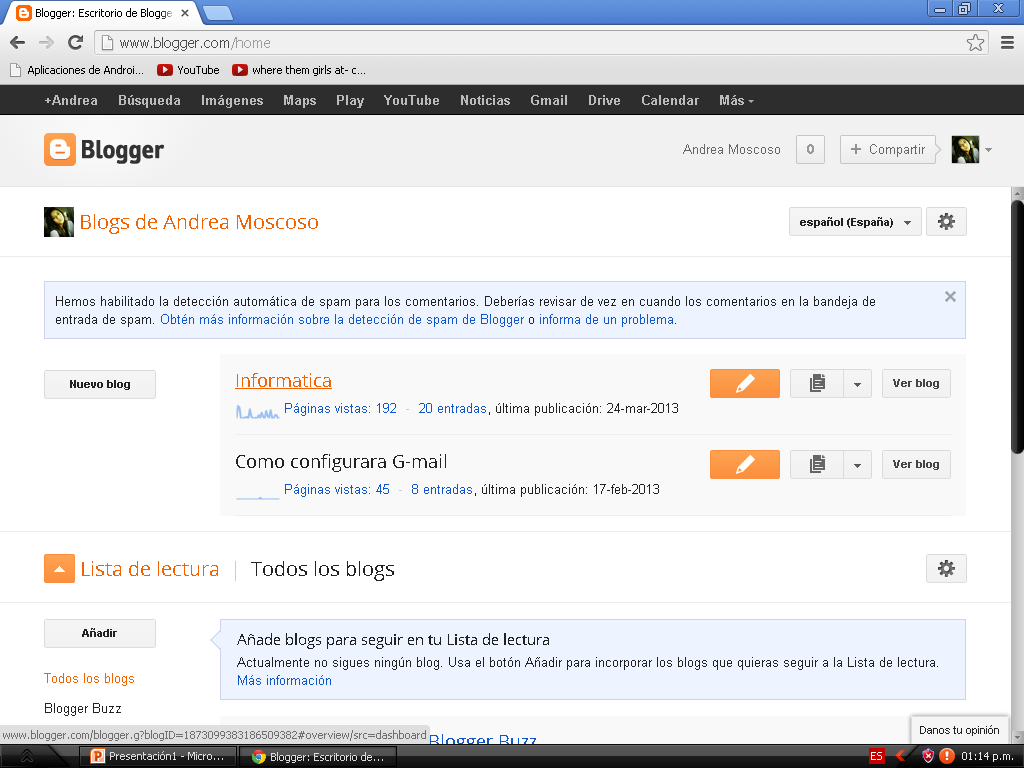 Dar clic en crear nueva entrada
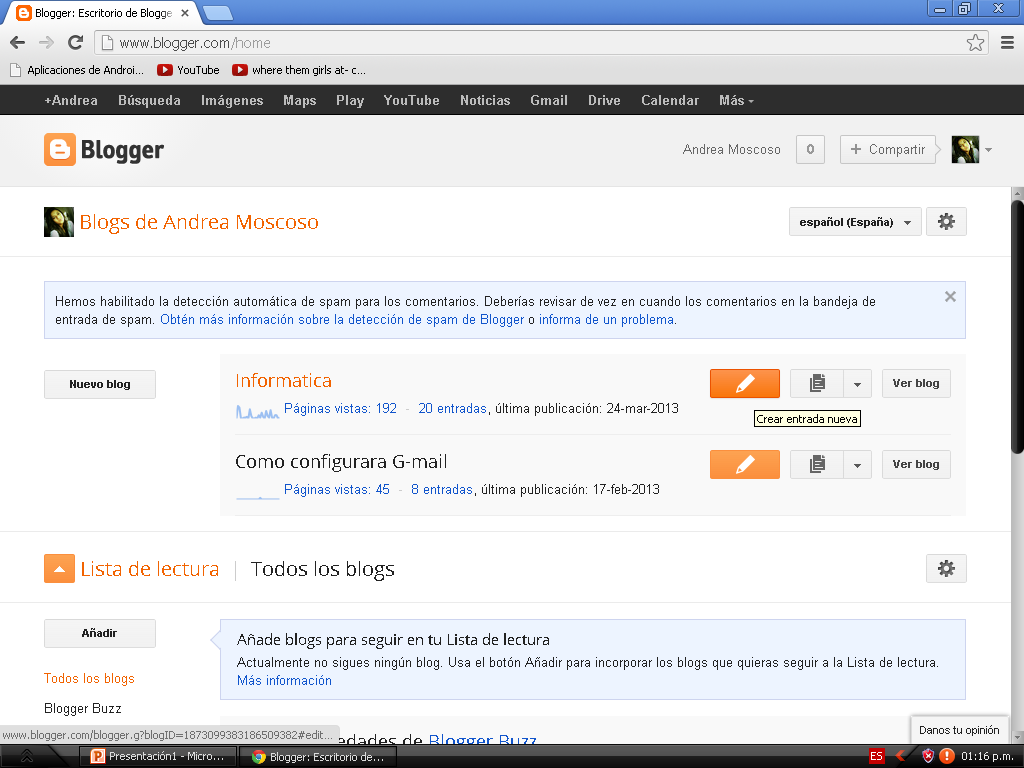 Mientras tanto en otra pestaña abrir un servicio de hosting externo como podomatic
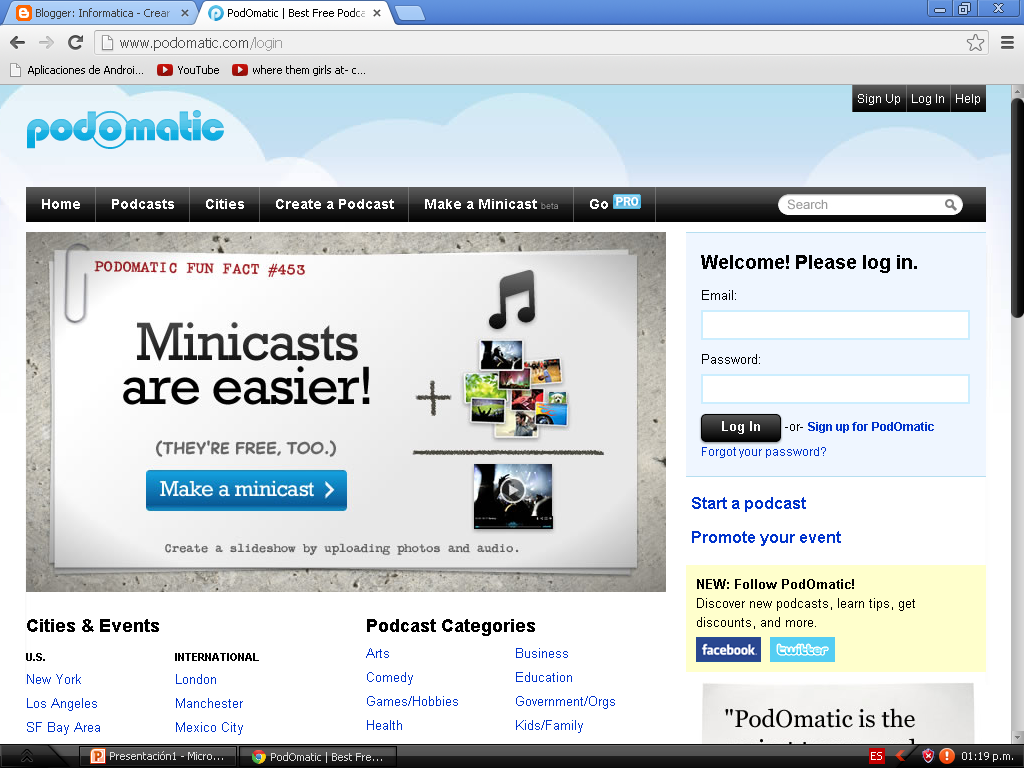 Dar clic en create a pidcast
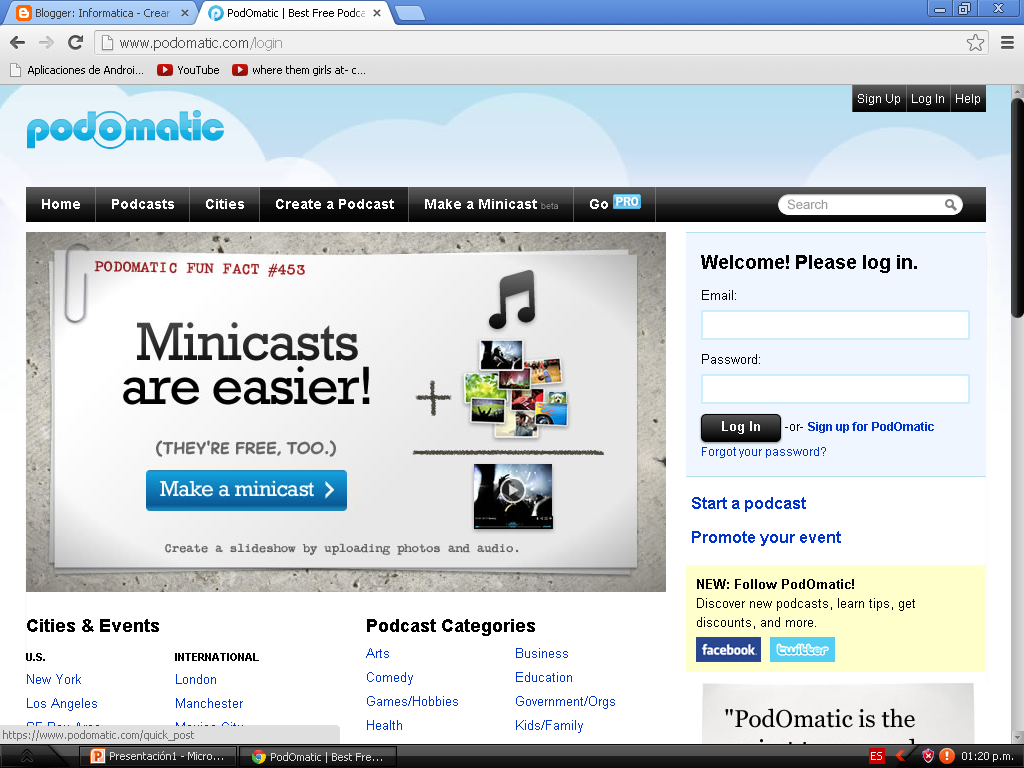 Dar clic en add files
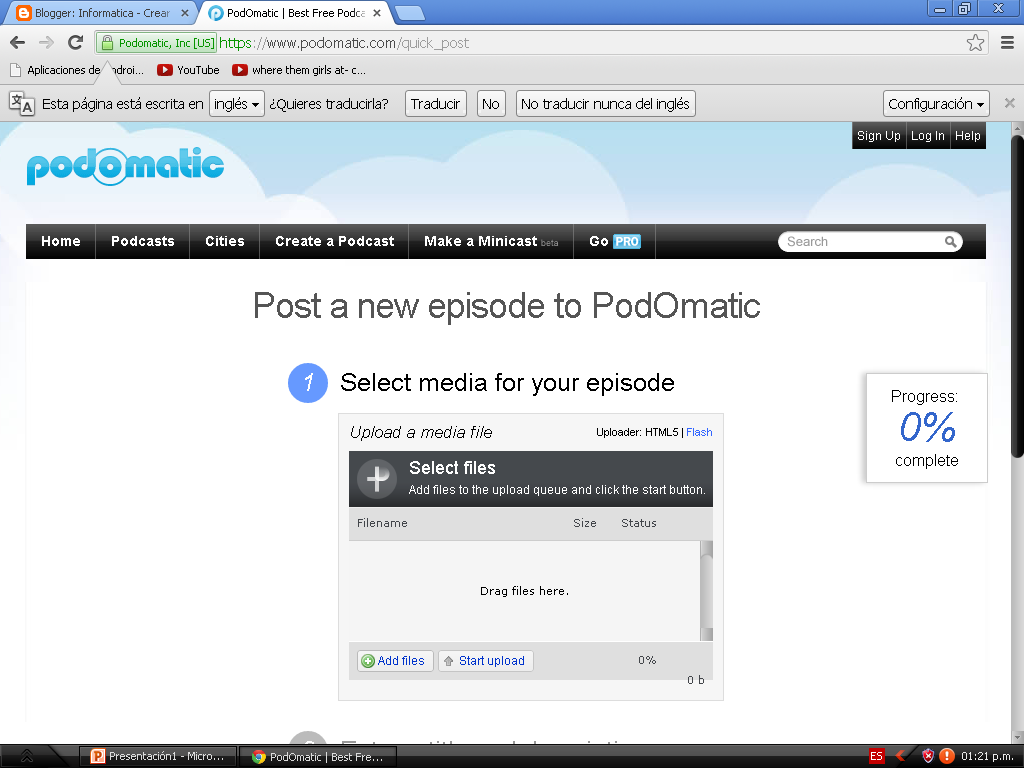 Seleccionar el archivo que deseamos subir
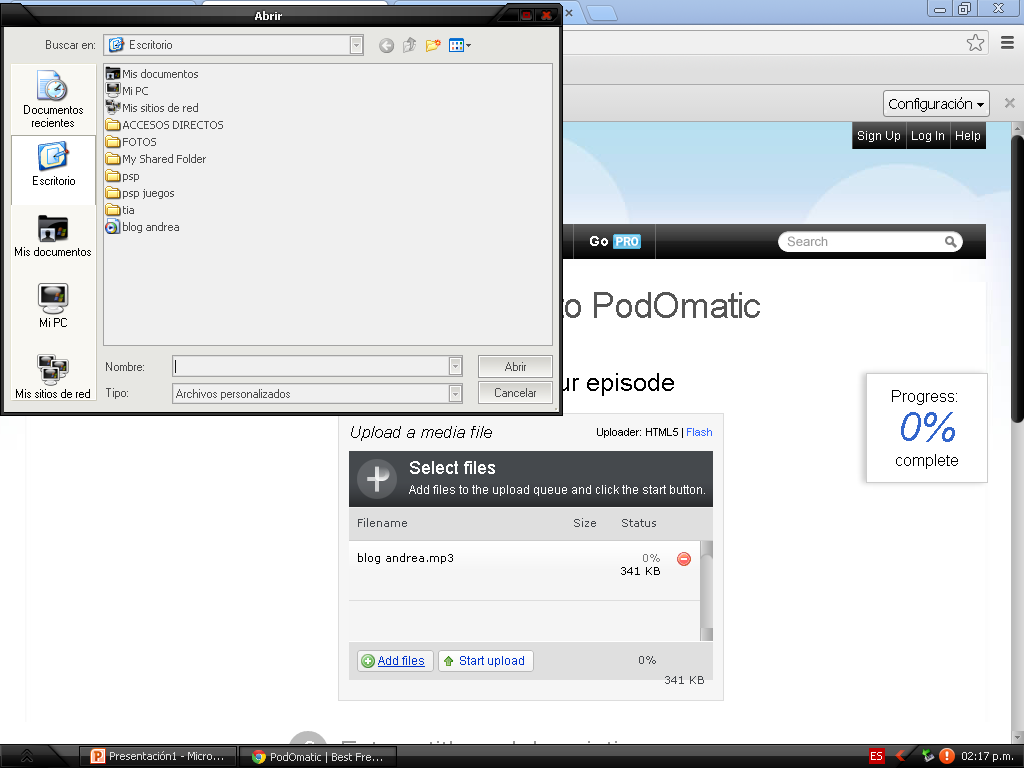 Dar clic en start upload
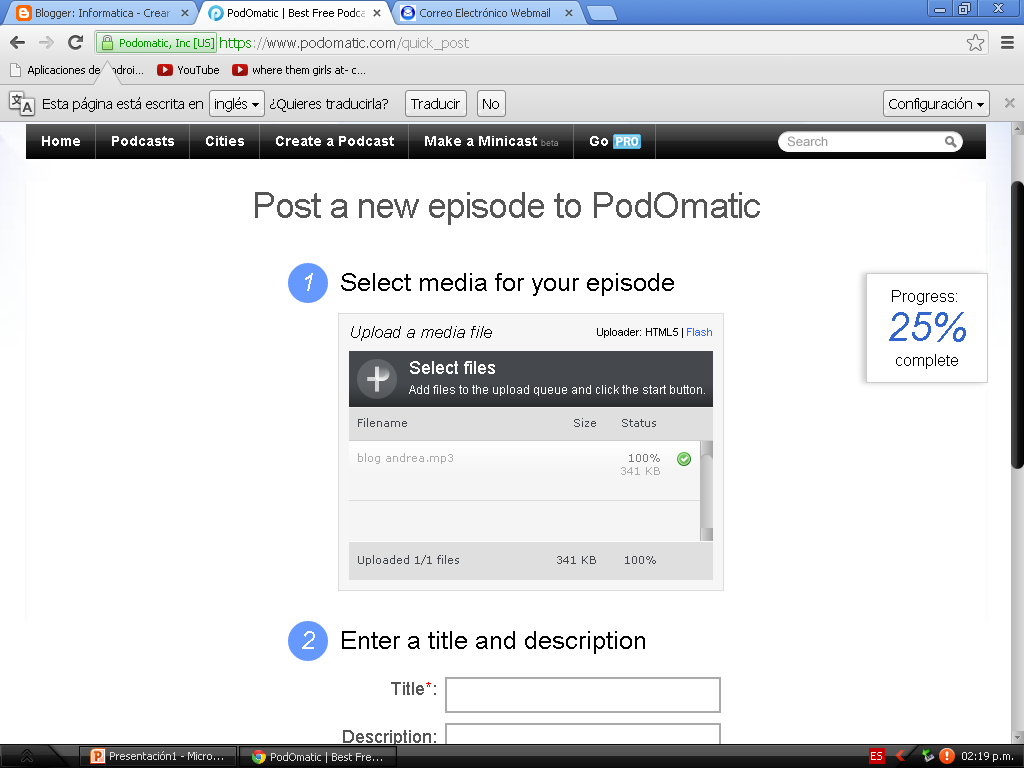 Introducir el titulo y una descripción
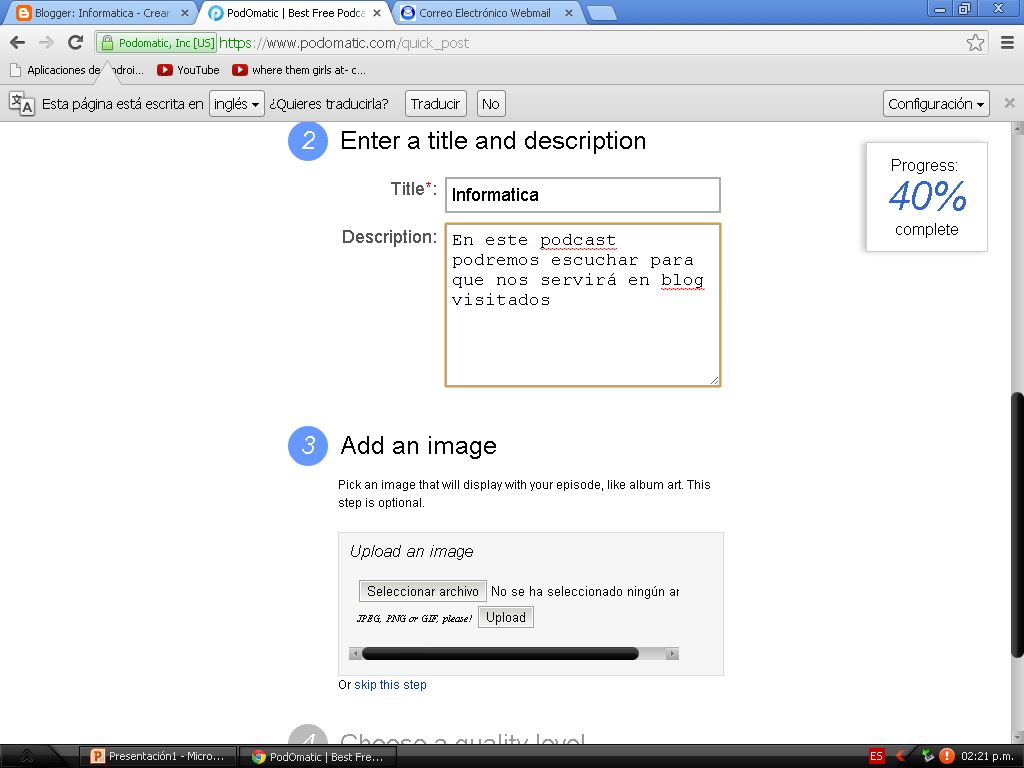 Añadir una imagen
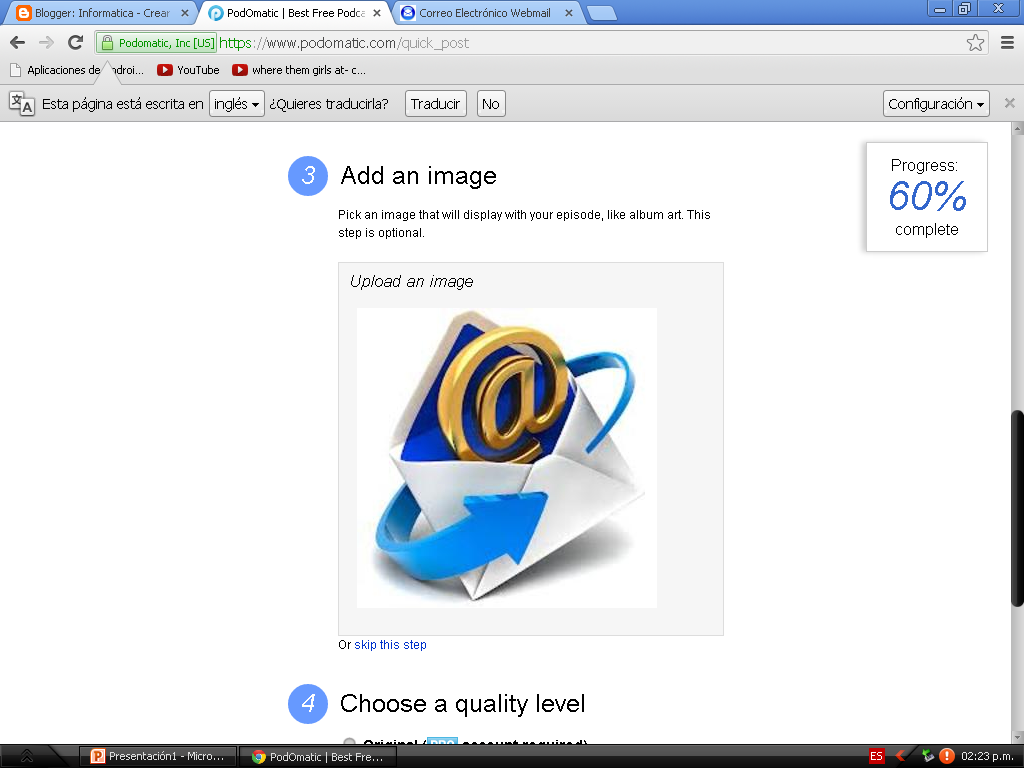 Elegir un nivel de cualidad
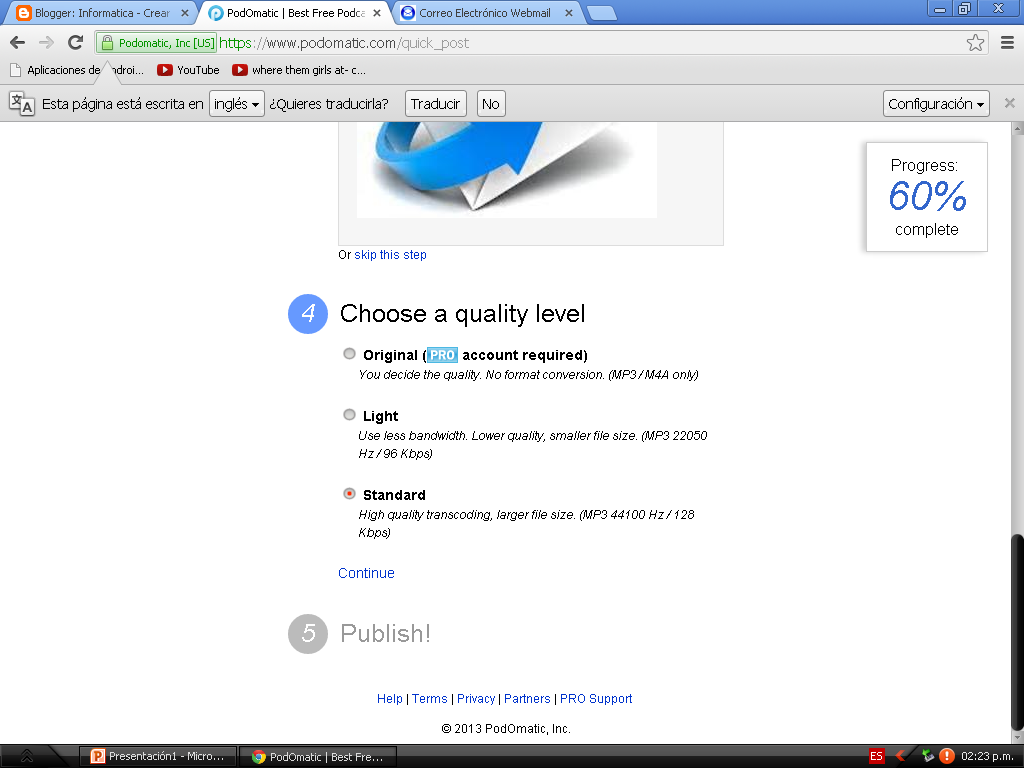 Publicar el podcast
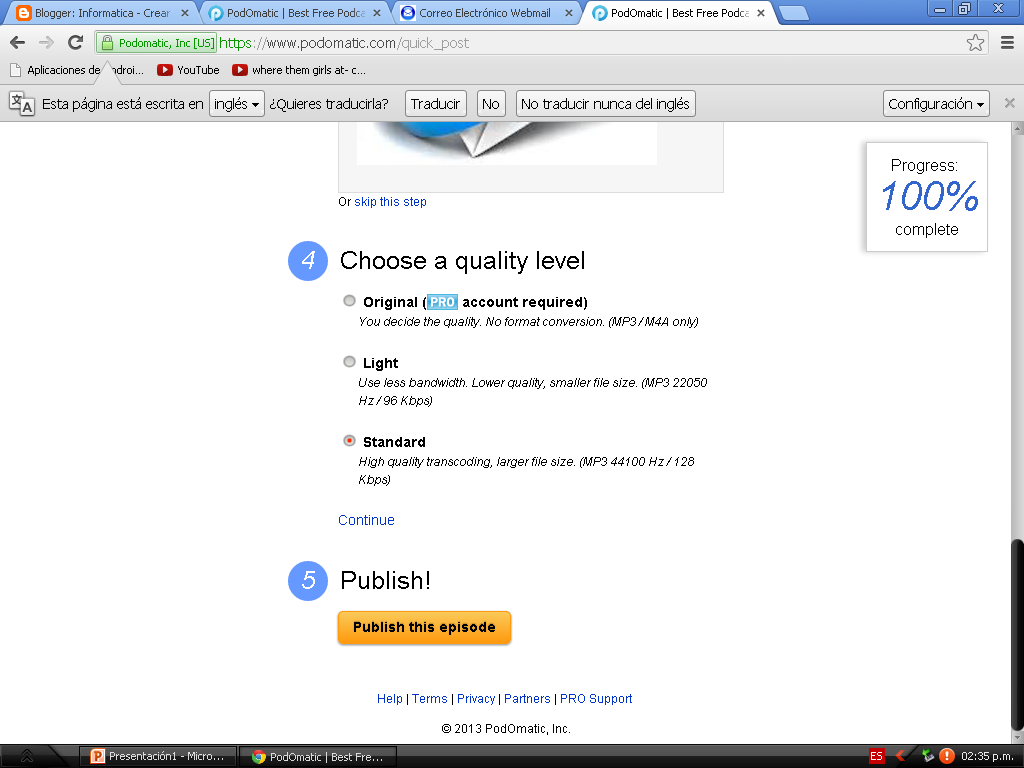 Una ver publicado dar clic en embed (Configurar como quieres que luzca tu podcast) y copiar el código html ,finalmente  pegar el codigo html en una nueva entrada y publicarlo en el blog